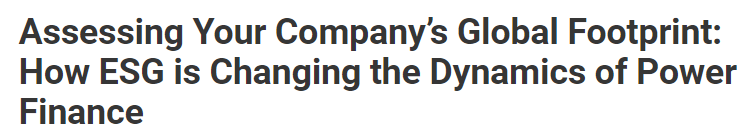 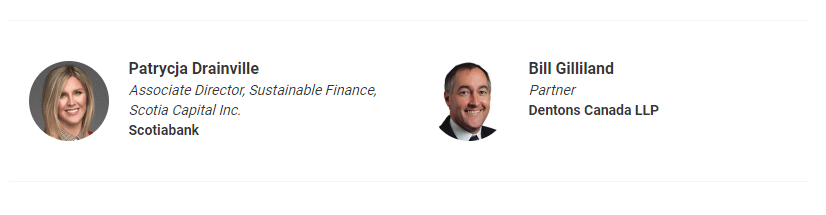 ESG Target Setting – the “E”
Power generators 
Emissions targets – focus is on scope 1 emissions (emissions from own operations)
Reduce emissions and or emissions intensity, interim targets and net carbon neutral by 2050
Build renewables and off coal
Power consumers – private PPA buyers
Emissions targets – focus is on scope 2 emissions (emissions attributed to the electricity purchased as an input) – eg. Telus, Labatt, Pembina Pipeline, TC Energy, Dow Chemicals, Shell Energy, some banks
Sign PPAs for existing or new renewables
Power transmitters/distributors
Emissions targets
Utility assets connected to renewables/carbon-free generation

Renewable Power Generation Targets
Scaling up clean power
2
ESG Target Setting –  Beyond GHG
Investment in technology and innovation 
Growth in CCUS, nuclear, hydrogen ready, storage
Diversity targets among leadership, boards and employees
Equity partnerships and employment opportunities for Indigenous Peoples
Sustainable supply chain and targeted procurement  
ESG governance mechanisms 
Compensation linked to ESG targets
3
Polling Question #1
Does your company have publicly stated ESG targets?

Yes 
No
Don’t know
4
Polling Questions #2
Do you think that ESG targets will become more ambitious over time?

Yes
No
Not sure
5
Why Sustainable Finance
Towards ESG leadership
Highlight corporate ESG investments 
Diversify investor base 
Possible pricing benefits
Increased engagement with investors, stakeholders 
Deeper integration across organization
Accelerated ESG performance
6
Sustainable Financing Models- Use of Proceeds vs Performance Targets
Use of proceeds- Green bonds, Social bonds, Transition bonds, Sustainability bonds
Performance Targets- Sustainability- linked bonds
7
Green Finance
Green bonds represent the largest portion of ESG debt issuance 
Government and P&U lead issuance 
Use of Proceeds typically finance renewable power installations, transmission network infrastructure for new low-carbon electricity, energy efficiency investments that reduce grid losses 
Issuers:
CAD: Hydro Ottawa, Brookfield Renewables, enWave, Algonquin, Fortis 
Global: Verbund, SSE, Tennet, National Grid, Southern Power Co., Northern States Power
Requires a large capital expenditure pipeline, regular impact reporting
8
Sustainability Linked Finance
Fasted growing segment of Canadian ESG market
Power and utilities make up one of the largest portions of issuance 
GHG emissions are the most commonly used target
Issuers 
CAD: (SLB) Telus, Enbridge; (SLL) TransAlta, Capital Power, OPG etc. 
Global: Enel, NRG, Snam, Avangrid, American Electric Power
Most common KPIs include Scope 1 & 2 emissions intensity, renewable power generation, women in workforce, employee safety, diverse suppliers 
General corporate purposes but possible change to pricing if targets missed
9
Considerations for Issuance – Sustainability Linked
Sustainability Performance Targets (SPTs)
Are targets credible, achievable and ambitious? i.e., SBTi verified
Is data available and audited?
Term and alignment with SPTs
How do financing timeframes align with target maturities?
Assessment date 
Can interim goals be identified to reflect progress towards target
Adjustments to target (i.e., re-baselining) 
Will targets be impacted by M&A, divestitures etc. 
Established ESG practices
Is governance in place to track performance and ensure targets can be met
10
Other Considerations
Organizational comfort with forward-looking commitment
Future ‘tightening’ of ambition across issuer SPTs - consider “most ambitious target” clauses
Consistent use of KPIs across issuance – Development of a sustainability-linked financing framework 
Multiple instruments at disposal - SLB also Green Bond or Transition Bond compliant – consider framework compliance
11
Organizational Readiness – Foundation for Sustainable Finance
Well structured corporate social responsibility framework including strategy, governance, incentives 
Strategic focus on areas of ‘material’ impact 
Robust data, KPIs and targets (short, medium and long-term) 
Assurance of material KPIs
Robust disclosures using globally established frameworks 
Architecture of ESG policies, processes, and oversight to mobilize organization
12
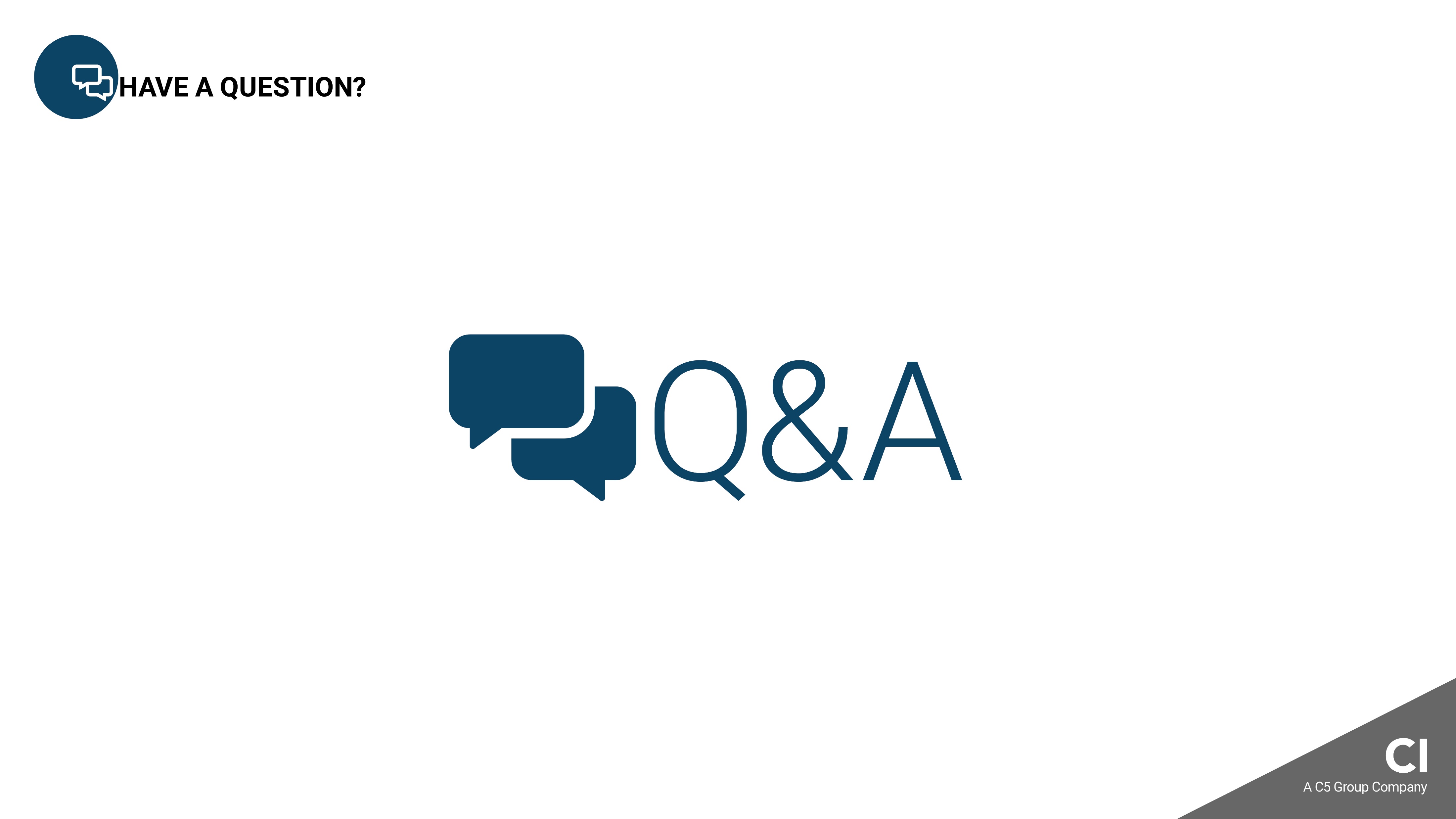 13